Speed vs. Time Graphs Introduction
Learning Objectives
I can recognize acceleration on a speed vs. time graph.
I can recognize speed on a speed vs. time graphs.
I can analyze motion on a speed vs. time graphs.
I can calculate slope (acceleration) on a speed vs. time graph
On your paper, Label graph axes as shown
What type of graph is this? Explain why.
S
t
This is a acceleration graph because it shows a change in speed over time (a = s/t).
The slope of the line on the graph will equal the acceleration. SLOPE = acceleration        (higher slope = higher acceleration)
S
t
What would a graph showing an object moving at a constant acceleration look like? Try to draw it.
S
t
Constant acceleration
S
t
Now, on the same graph, use a dashed line to show a second object with a SLOWER constant acceleration.
2 constant speeds, one faster, one slower
S
t
Try drawing an acceleration graph that shows an object where the  acceleration increases.
S
t
Try drawing an acceleration graph that shows an object where the  acceleration decreases.
S
t
Try drawing an acceleration graph that shows an object that has constant deceleration.
S
t
Try drawing an acceleration graph that shows an object where the deceleration decreases.
S
t
Try drawing a acceleration graph that shows an object where the deceleration increases.
S
t
Try drawing an acceleration graph that shows no acceleration.
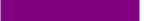 S
t
Try drawing an acceleration graph that shows an object that travels at a constant acceleration, then acceleration decreases, then has no acceleration?
S
t
accelerates slower
no acceleration
constant acceleration
S
t
Find the acceleration/slope for A
2400m/min
Y2 =
A
2400m/min -
0m/min
=
15min -
0min
Speed m/min
B
2400m/min
= 160m/min/min
15min
15min
X2 =
0m/min
Y1 =
0min
X1 =
Find the acceleration/slope for B
A
0m/min
400m/min -
=
20min -
0min
Speed m/min
400m/min
= 20m/min/min
B
20min
400m/min
Y2 =
0m/min
Y1 =
0min
X1 =
20min
X2 =
All the accelerations
A
Speed m/min
B
Big Ideas
The slope on a speed vs. time graph represents ACCELERATION.
A flat line on a speed vs. time graph means you are not accelerating. (Moving at a constant speed)